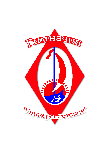 МБОУ Гимназия №14 «Университетская»
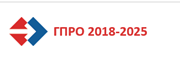 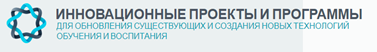 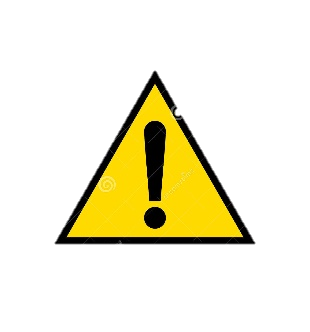 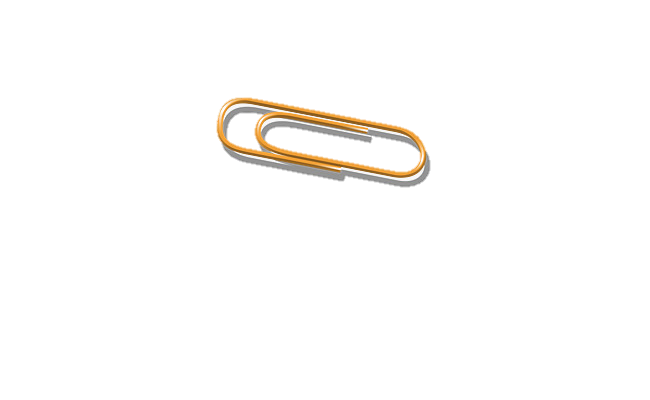 Классификация рисков означает систематизацию множества рисков на основании каких-то признаков и критериев, позволяющих объединить подмножества рисков в более общие понятия.
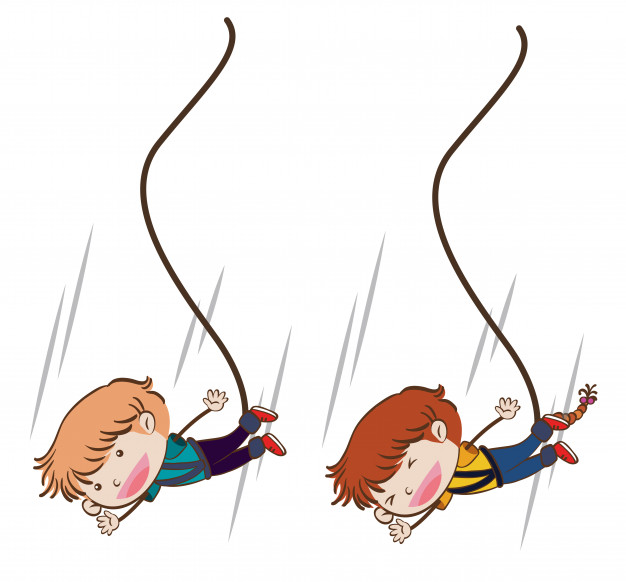 По  степени воздействия
Незначительные 
Малые 
Средние большие
По  последствиям:
Допустимый
Критический 
Катастрофический
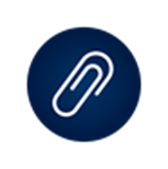 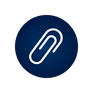 Риск — это возможность возникновения неблагоприятной ситуации или неудачного исхода производственно-хозяйственной или какой-либо другой деятельности.
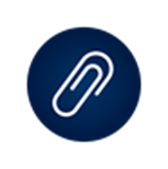 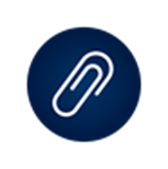 По возможности 
предвидения:
Прогнозируемые 
Не прогнозируемые
По характеру учета:
Внешние
Внутренние
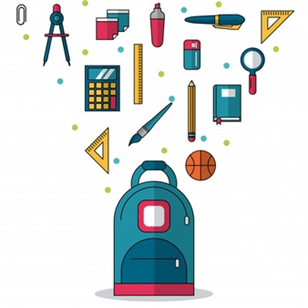 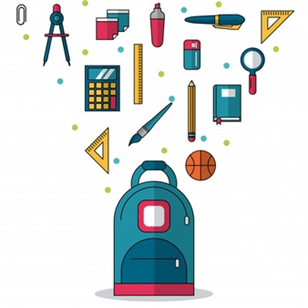 По  характеру проявления во времени
Временные
Постоянные
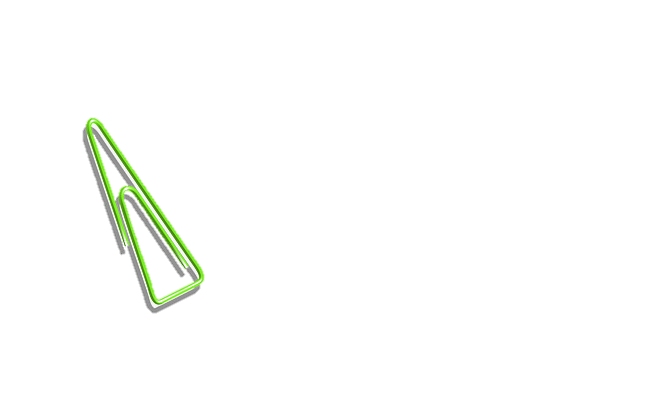 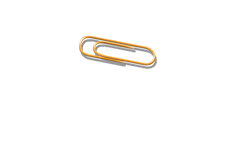 Алгоритм минимизации рисков:    идентификация          оценка            стратегия           управление         анализ
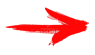 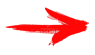 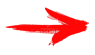 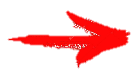 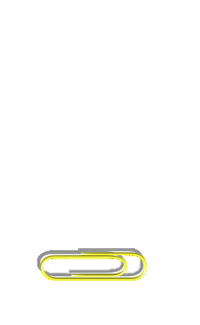 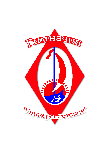 МБОУ Гимназия №14 «Университетская»
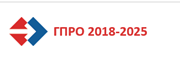 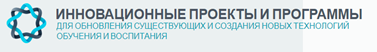 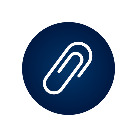 По характеру учета:
Внешние
Внутренние 
Риски команды: недостаточность финансирования / отсутствие необходимой МТБ для выполнения задач, отсутствие спроса/низкая конкурентоспособность и рентабельность представляемого продукта труда; ВНУТРЕННИЕ риски контролируемы (возникновения ошибки планирования, неэффективной координации работ)
По  последствиям:
Допустимый
Критический 
Катастрофический
Риски команды: задержка в выполнении инновационных проектов и поставленных задач, непонимание поставленной задачи, отсутствие мотивации при выполнении работы, плохая видимость состояния проекта, нереалистичные сроки, несоответствие ожиданиям
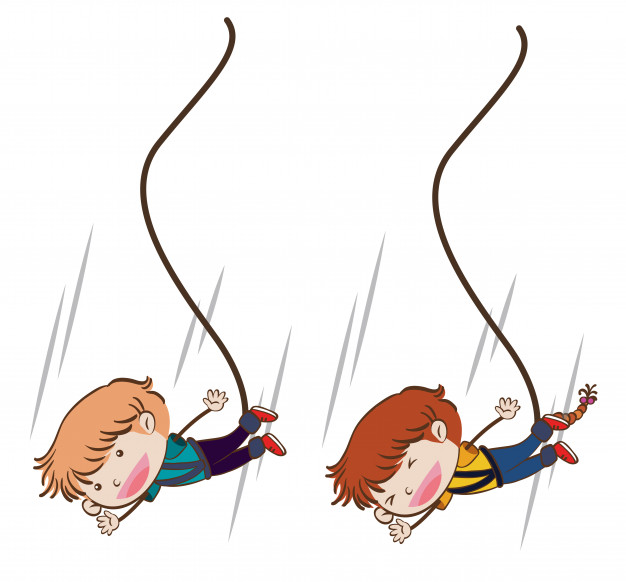 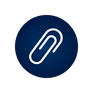 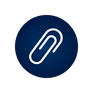 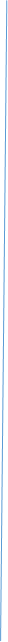 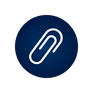 По  характеру проявления во времени
Временные
Постоянные
Риски команды: отсутствие нужного специалиста,  недостаточный уровень квалификации, недостаточное владение предметной областью, не знание инструментов или технологий для выполнения поставленных задач
По  степени воздействия
Незначительные 
Малые 
Средние большие
Временные трудности, большая загруженность специалистов, отсутствие приоритезации, субъективного мнения, возникновение спорных ситуаций. Отсутствие перспективного плана развития
Риск — это возможность возникновения неблагоприятной ситуации или неудачного исхода производственно-хозяйственной или какой-либо другой деятельности.
По возможности 
предвидения:
Прогнозируемые 
Не прогнозируемые ФОРСМАЖОР
Ожидание неприятных последствий,  субъективизм, отсутствие востребованности идей, «наполеоновские планы», нереальность выполнения поставленных задач
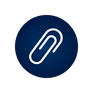 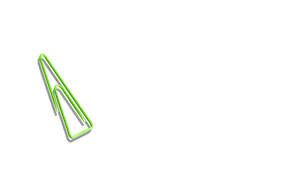 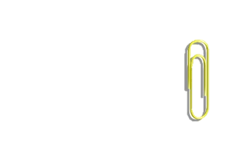 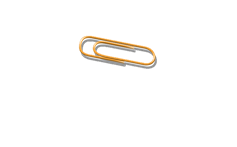 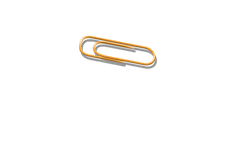 Алгоритм минимизации рисков:    идентификация          оценка            стратегия           управление         анализ
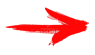 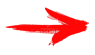 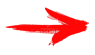 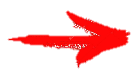